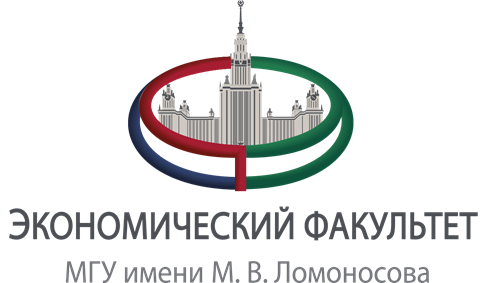 Влияние удовлетворенности сотрудников на их мотивацию
Баглиева Сувар
Экономический факультет МГУ имени М. В. Ломоносова
Что такое удовлетворенность и мотивация персонала?
Удовлетворенность - характеристика отношения людей к организации.
Мотивация - побуждение к действию.
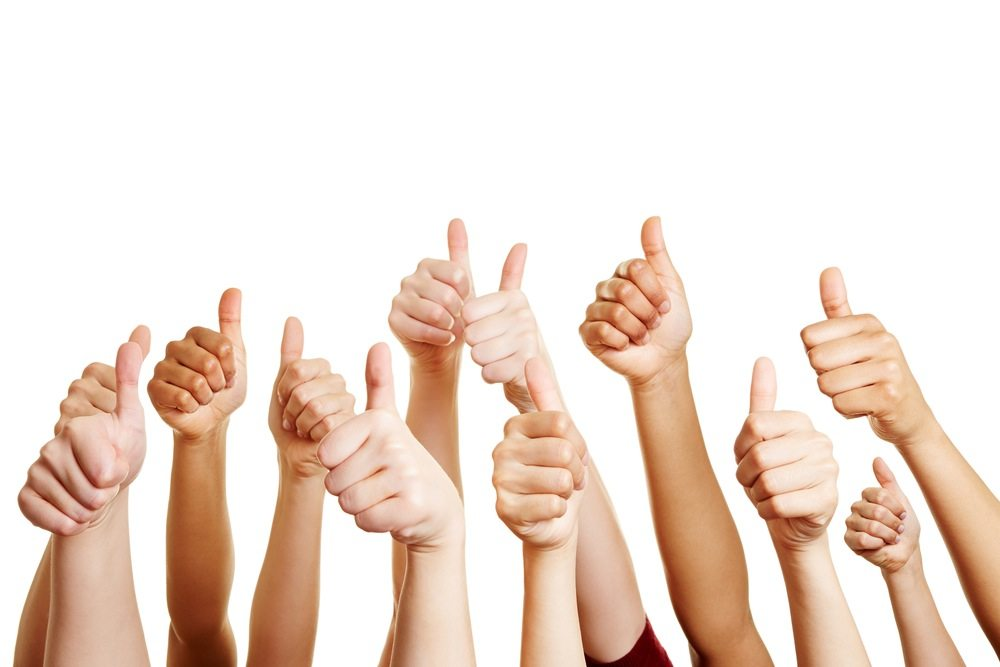 Есть ли разница между удовлетворенностью и вовлеченностью сотрудников?
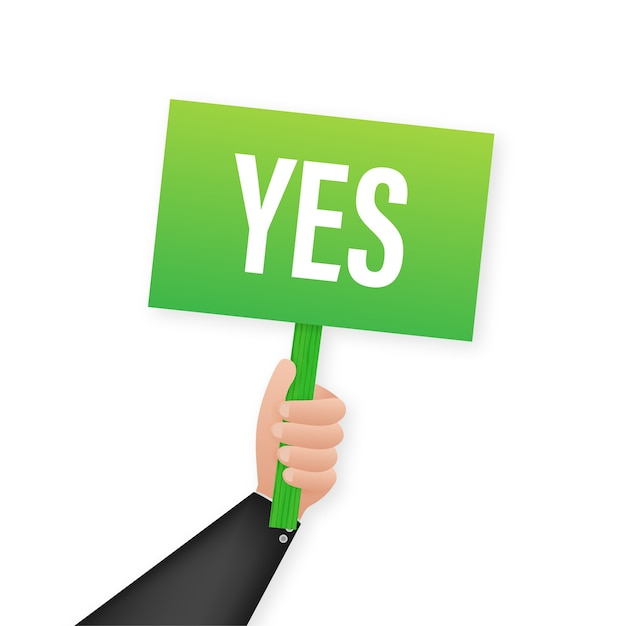 Функции системы мотивации:
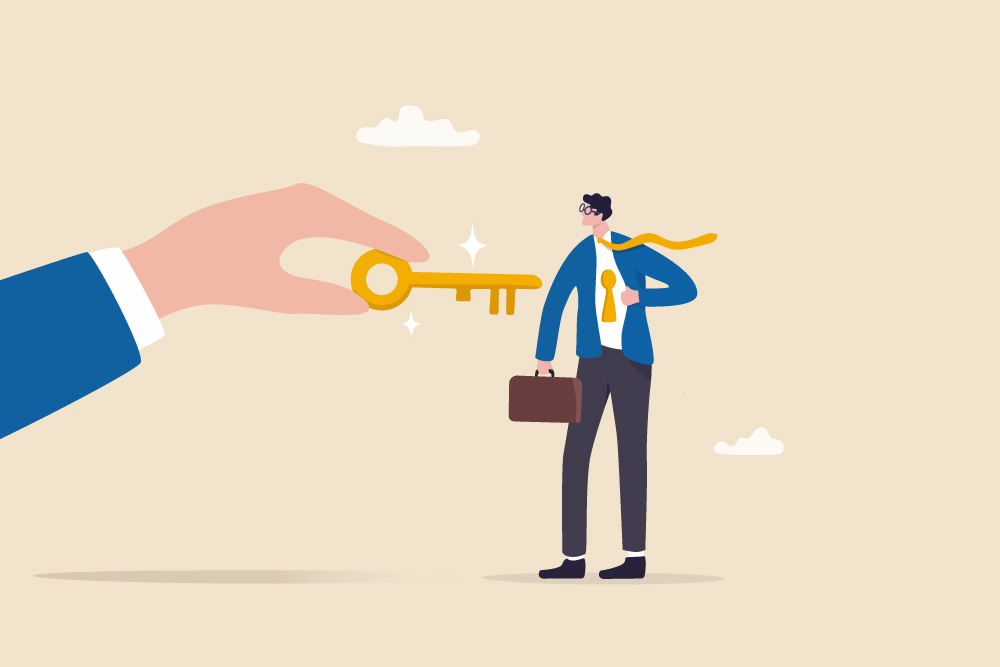 повышение желания  выполнять свою работу
стимулирование их инициативности
помощь в стремлении к установке и достижению целей
удержание сотрудников
побуждение к развитию
воодушевление на командную работу
Исследования по удовлетворенности труда*
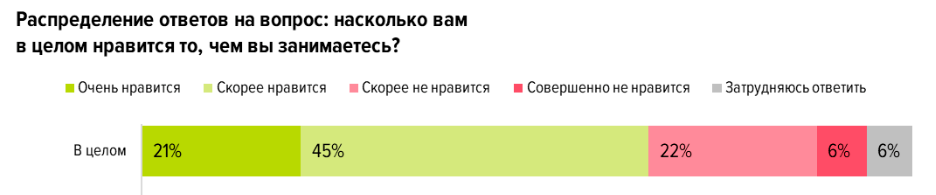 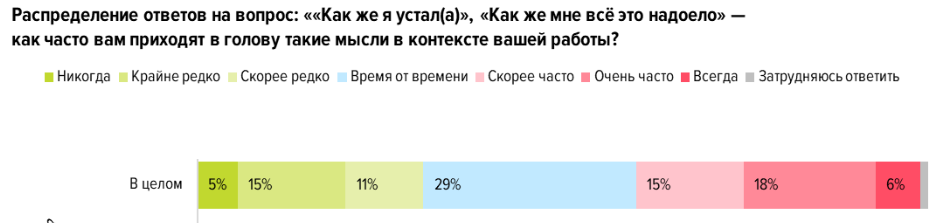 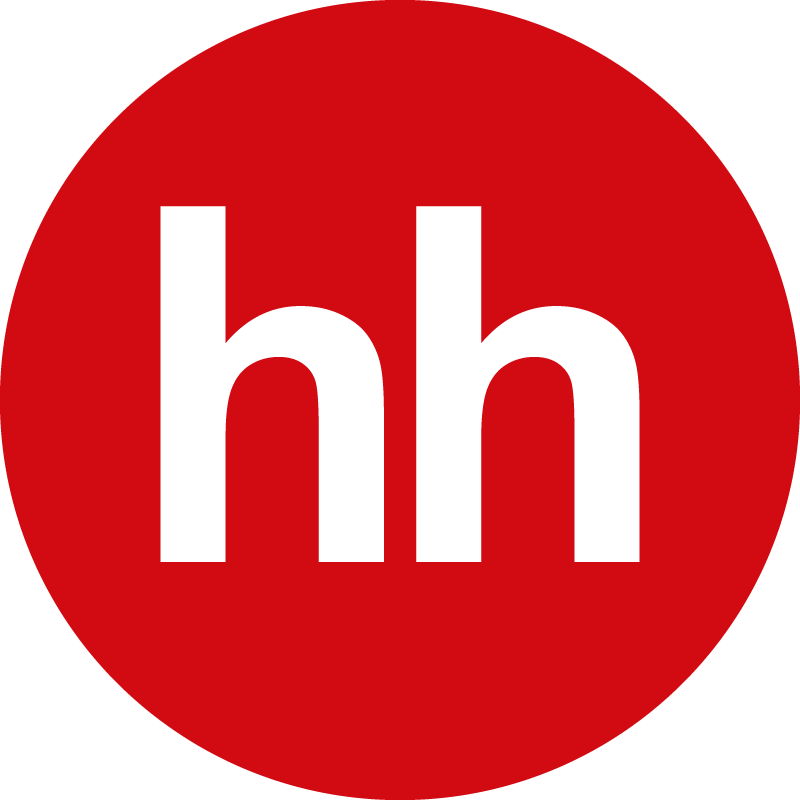 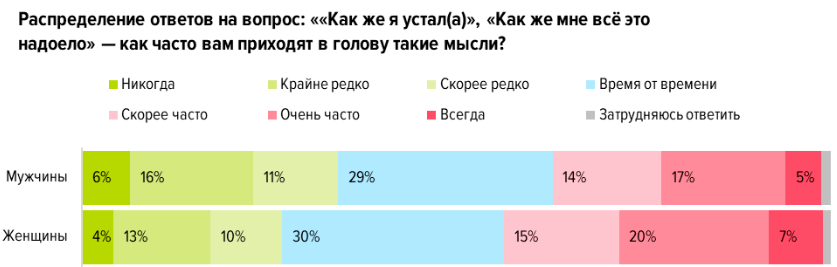 *Рейтинг и антирейтинг профобластей по оценке тех, кто в них работает, hh.ru, 2019
Исследования по удовлетворенности труда
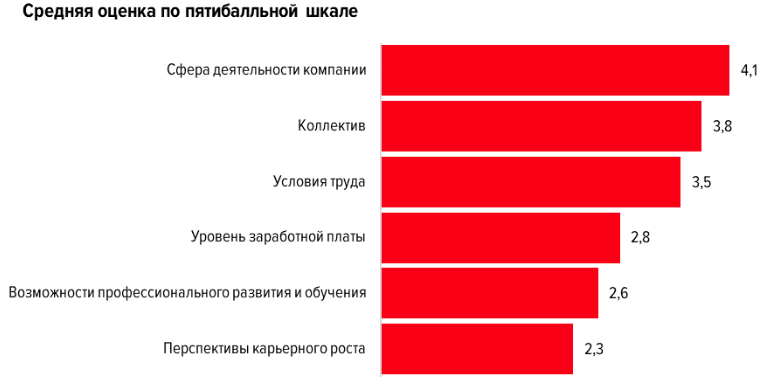 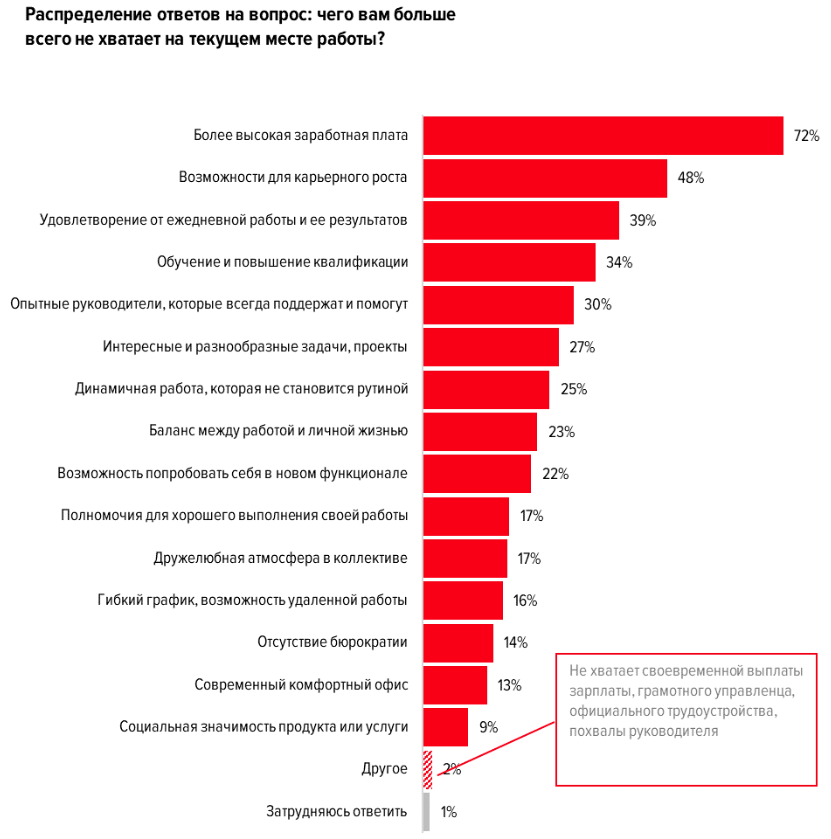 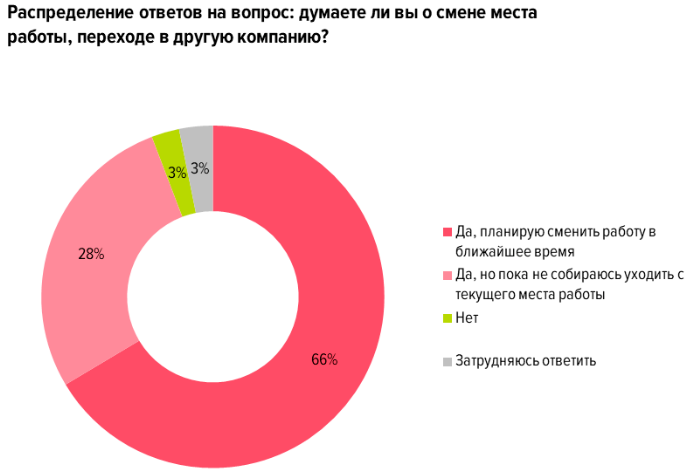 Источники удовлетворенности трудом
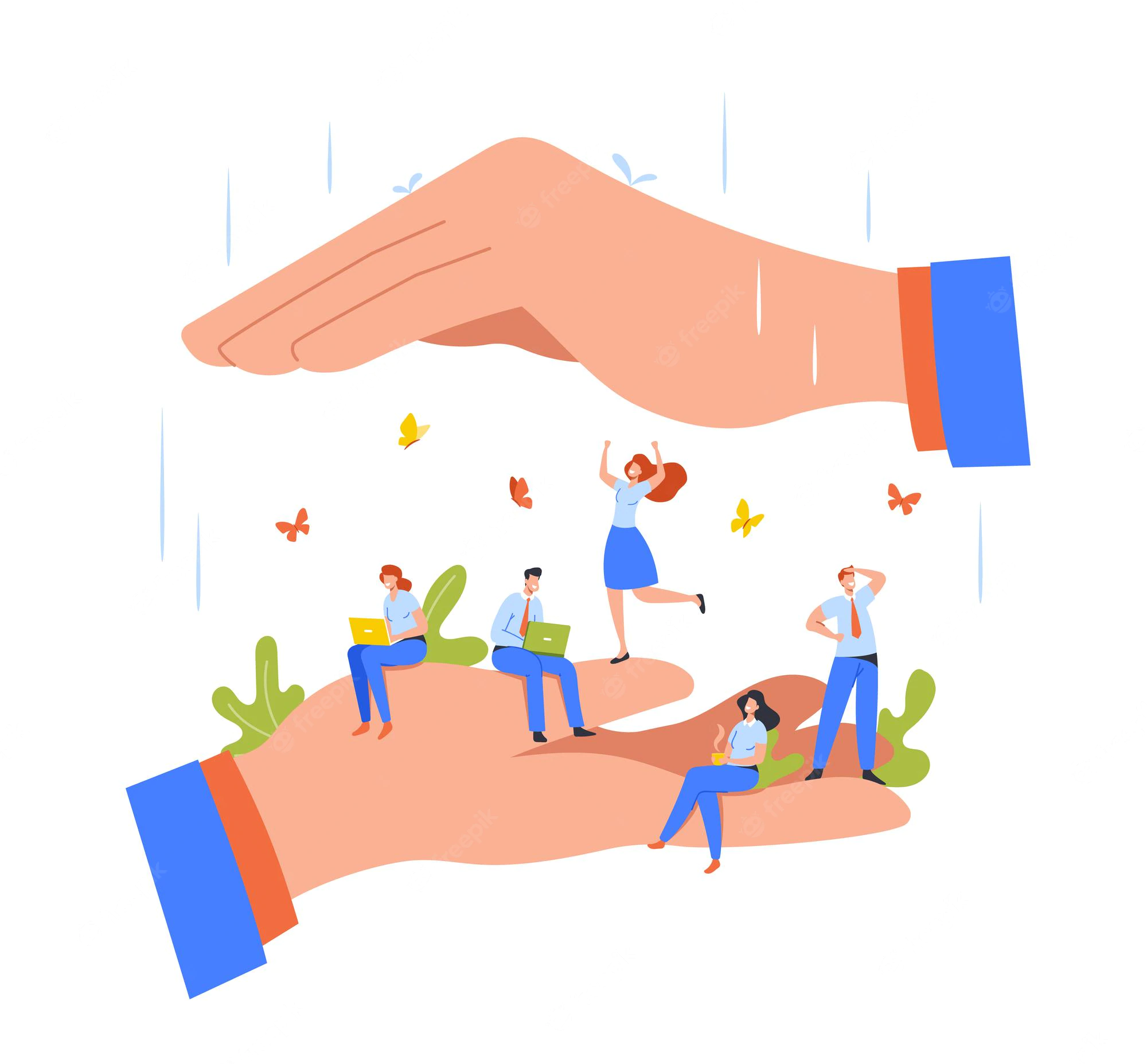 Условия труда
Социальный климат
Коммуникации
Обучение и развитие
Содержание работы
Оргкультура компании
Система мотивации труда
Характеристика работника
Методы оценки удовлетворенности персонала
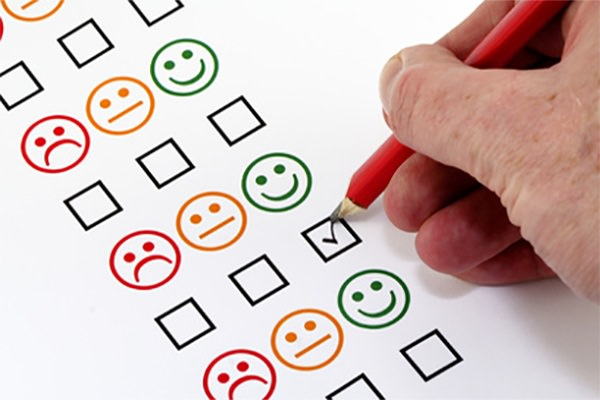 Индекс лояльности сотрудников (eNPS)
Уровень текучести кадров
Индекс удовлетворенности сотрудников (ESI)
Отзывы сотрудников/опросники
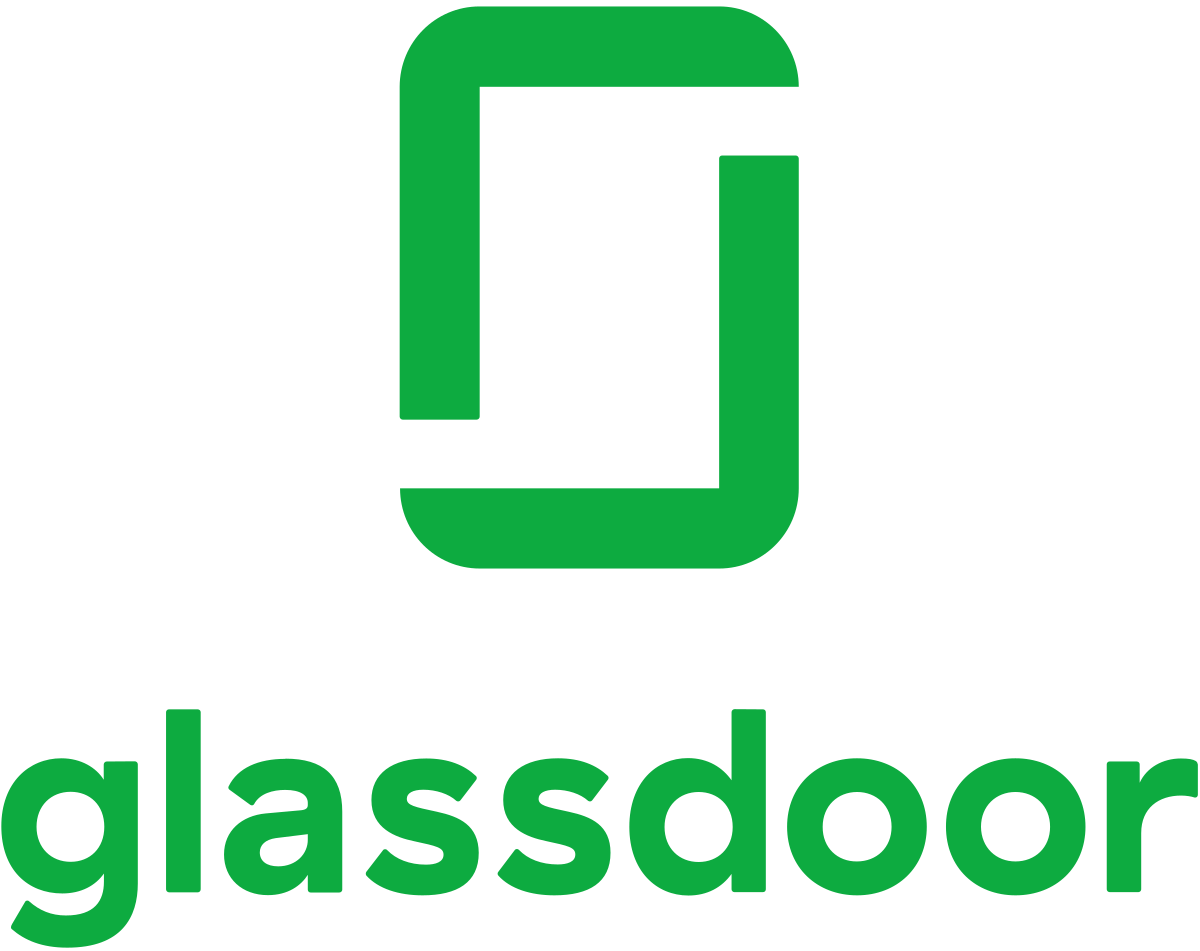 Спасибо за внимание!
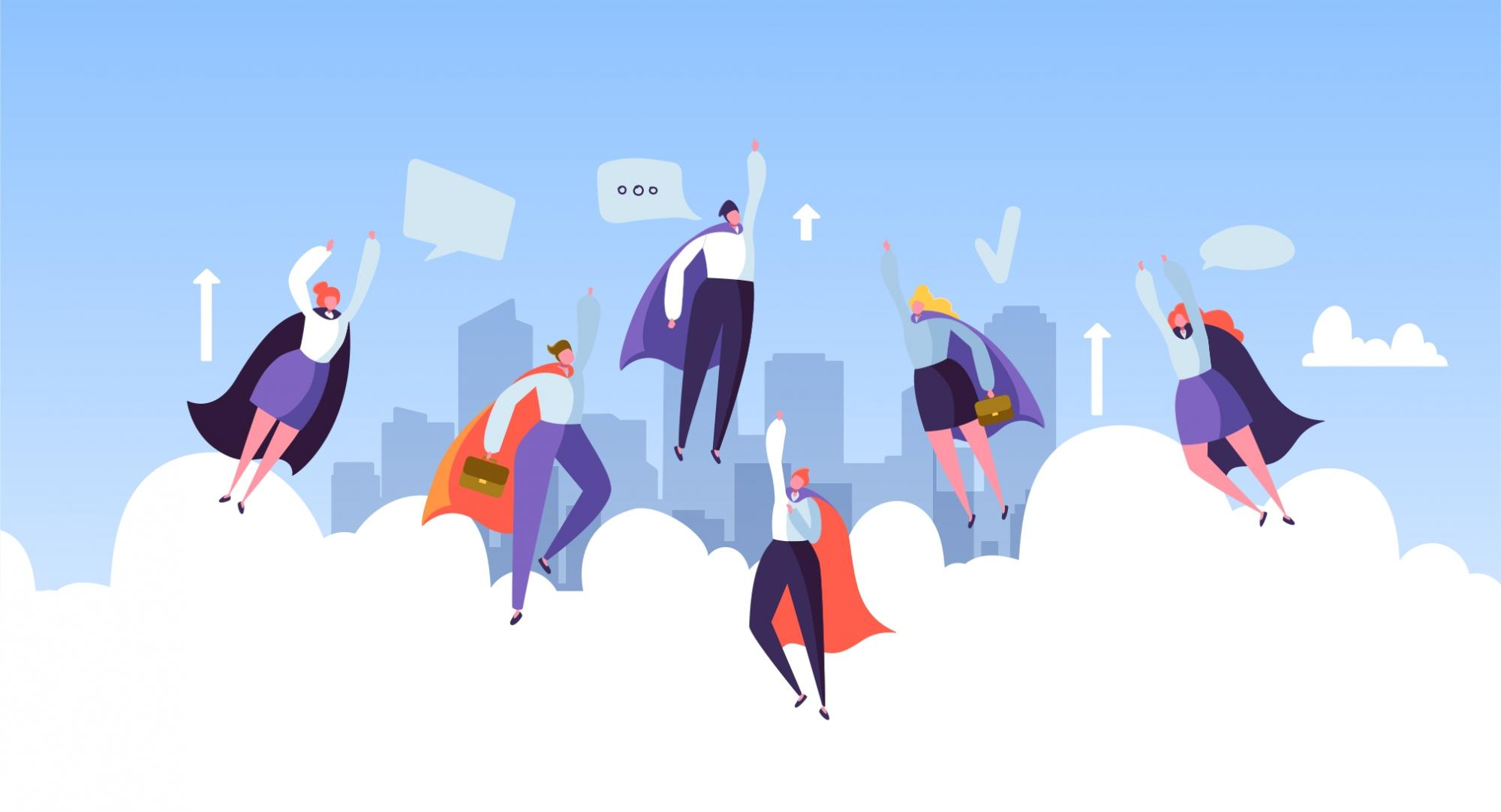